Presentazione Ufficio del Saggio della Camera di commercio di Alessandria-Asti
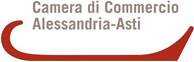 Alessandria, 28 giugno 2023
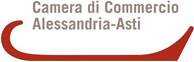 Organizzazione Ufficio del Saggio
Laboratorio esterno
 di analisi
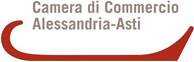 Laboratorio esterno di analisiE’ stato selezionato attraverso una procedura ad evidenza pubblica finalizzata alla concessione del servizio di analisi sui metalli preziosi e servizi accessori (es. punzonatura) nell’ambito delle attività connesse all’apposizione della marchiatura facoltativa Italia turrita e del Marchio Comune di Controllo ai sensi della Convenzione di Vienna
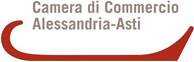 Caratteristiche del laboratorio esterno di analisiIl laboratorio possiede l’accreditamento quale laboratorio di prova per la certificazione del titolo dei metalli preziosi e delle loro leghe in conformità della norma UNI CEI EN ISO/IEC 17025:2018 ed esegue prove accreditate secondo le UNI EN ISO 11426:2021 e UNI EN ISO 11427:2016.
Struttura organizzativa del laboratorio esterno di analisi
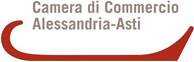 Attività                 esecuzione del saggio sui metalli preziosi ed apposizione dei seguenti marchi facoltativi:

Marchio Italia Turrita in ottemperanza alla previsione contenuta nell’art. 34 co. 5 del DPR n. 150/2002 e smi

Marchio Comune di Controllo per la certificazione della corrispondenza degli oggetti in metallo prezioso agli standard tecnici prescritti dalla Convenzione di Vienna
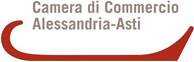 Il servizio di punzonatura può avvenire secondo due differenti modalità:

«In site»              direttamente presso il laboratorio esterno di analisi

«Off site»            presso la sede dell’impresa richiedente e sotto la vigilanza del laboratorio esterno che fornisce il token o il punzone
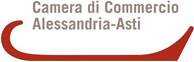 Tempi               ll servizio per contratto deve essere evaso al max nell’arco delle 72 ore lavorative successive alla consegna del prodotto presso la sede del laboratorio esterno. Per lotti oltre i 500 pezzi, i tempi di evasione del servizio sono valutati in relazione alla complessità del lotto. 
Attualmente la maggior parte dei campioni (non nel caso di lotti oltre 500 pezzi) viene ritirata il giorno successivo a quello della consegna.

Il Laboratorio esterno lavora con orario continuato 8:30-17:00 dal lunedì al venerdì. E’ possibile contattarlo telefonicamente e concordare la consegna ed il ritiro di campioni urgenti anche in orari diversi (17:00-19:00 nei giorni feriali e 9:00-12:00 nei giorni prefestivi).
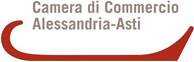 Controllo sulle attività del Laboratorio esterno di analisi

La conformità delle attività svolte dal Laboratorio alle specifiche indicate in sede di gara è sistematicamente valutata dalla Camera. 

Tutte le informazioni e la documentazione inerenti allo svolgimento delle attività sono registrate e archiviate dal Laboratorio e la Camera di commercio ha facoltà di richiederle, in qualsiasi momento, ai fini del controllo delle attività svolte. 

Il personale dell’Ufficio del Saggio provvede alla verifica del regolare andamento del servizio oggetto di concessione e può effettuare controlli e ispezioni, avendone la necessaria competenza.
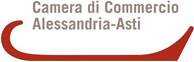 Alcuni dati sull’attività di oggi:

Il laboratorio conta oltre 130 aziende che si avvalgono del servizio di marchiatura
Nel 2022 sono state eseguite 101.793 marchiature 
I primi quattro mesi del 2023 evidenziano un numero di marchiature in linea con quelle dell’anno passato (30.821)
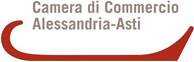 E domani?
Nei primi 6 mesi del 2022, l’export del Distretto Orafo di Valenza (che include il 91% delle imprese orafe della provincia di Alessandria) verso i Paesi aderenti alla Convenzione ammonta a un valore totale di 376 milioni di euro.

L’export orafo totale del Distretto nei primi 6 mesi del 2022 è stato di 888 milioni di euro: pertanto, l’esportazione verso i Paesi della Convenzione rappresenta il 42% dell’export orafo valenzano del periodo.

Si tratta di un valore cospicuo, perché Irlanda e Svizzera - Paesi di punta dell’export orafo del nostro distretto - sono nella Convenzione.
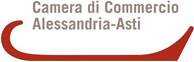 Il questionario
A seguito di confronto con gli Uffici del Saggio di Arezzo-Siena e di Vicenza, sentite anche le Associazioni di categoria di settore, si è ritenuto opportuno elaborare un questionario finalizzato a raccogliere elementi utili all’organizzazione del servizio di marcatura collegato all’avvio della Convenzione di Vienna.

Il questionario verrà trasmesso, in collaborazione con le Associazioni di settore, alle imprese orafe del distretto di Valenza.

I dati raccolti, in maniera anonima, saranno utilizzati solo in forma aggregata per organizzare al meglio le attività e garantire un miglior servizio alle imprese.
Grazie per l’attenzione
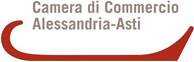